TSVV3 – Regular advancement meeting01/06/2022 – Task 4: code optimizationProject news
P. Tamain
Today’s meeting agenda
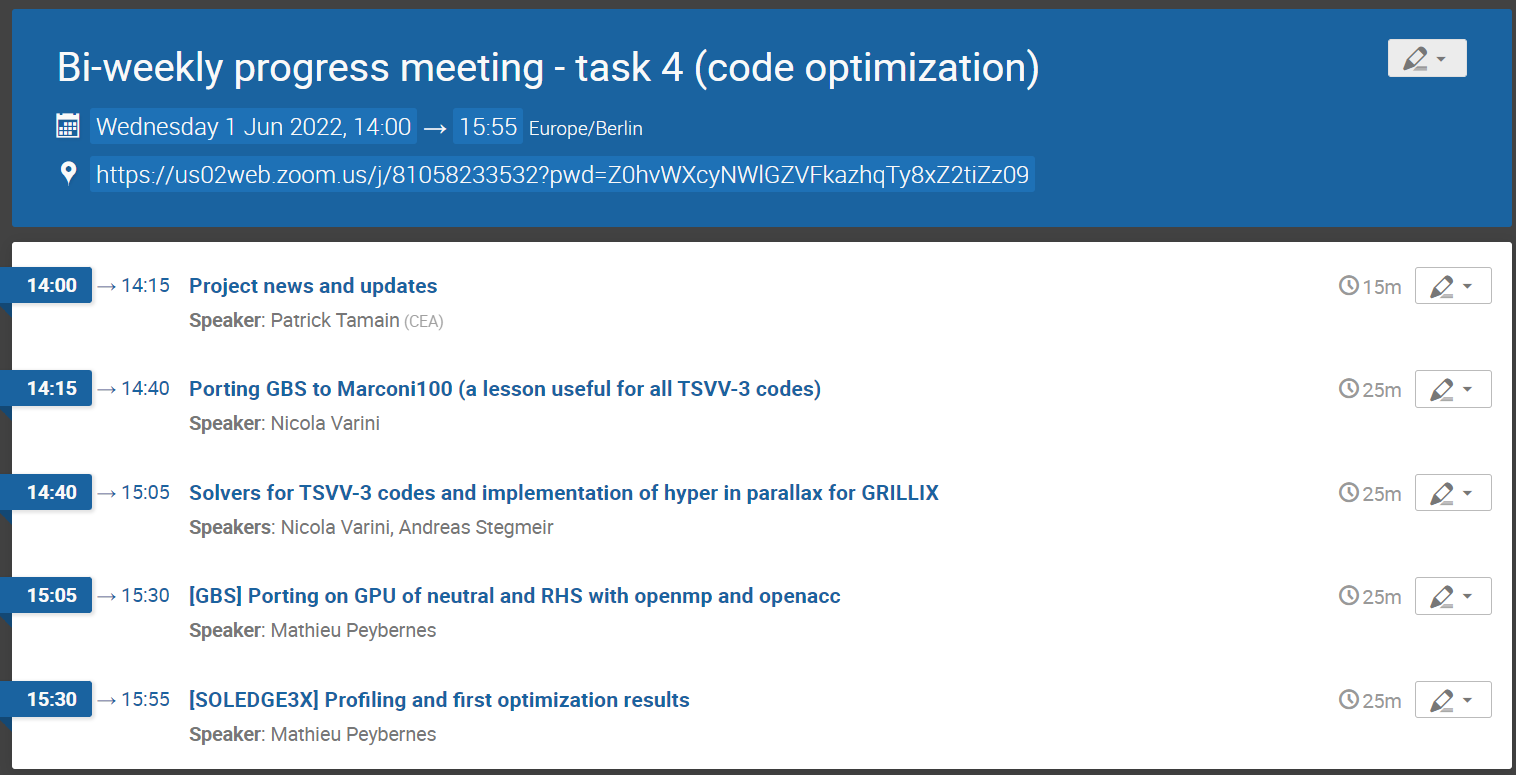 Patrick Tamain | TSVV3 regular advancement meeting – Task 4 | 01/06/2022 | Page 2
On-going actions update – Gitlab
Creation of repository (mirror or main) on EUROfusion’s Gitlab
EBC: mirror from MPCDF, CI/CD transferred partly, issue with GNU versions => will be made main repository in next few days (https://gitlab.eufus.psnc.pl/tsvv3/ebc)
SOLEDGE3X: issue with mirroring (credentials), being investigated
BIT1:
FELTOR:
GBS
GRILLIX: 

Reminder of group address: https://gitlab.eufus.psnc.pl/tsvv3
Patrick Tamain | TSVV3 regular advancement meeting – Task 4 | 01/06/2022 | Page 3
On-going actions update - IMAS
IMAS experts have assessed our needs and request a discussion meeting with the team to provide their feedback and plan required actions
Link to feedback document: https://tsvv3.slack.com/files/U01S9FZJJ7M/F03HLNAV14N/imasification_needs_tsvv3_dy.docx

Dedicated meeting by end of June (after PSI) to be agreed: need representatives from each code
Patrick Tamain | TSVV3 regular advancement meeting – Task 4 | 01/06/2022 | Page 4
On-going actions update – LP diag
Document proposing unified I/O format for embedded LP synthetic diagnostic (= deliverable of project):
https://tsvv3.slack.com/files/U01S9FZJJ7M/F03FCRJA673/probe_setup_for_tsvv-3.docx

Deadline for feedback: end of this week!

Next step: implementation in codes => check-point in September at meeting on task 8
Patrick Tamain | TSVV3 regular advancement meeting – Task 4 | 01/06/2022 | Page 5
Code optimization work-shop
TSVV3 mission budget ceiling for 2022: 3.5 k€ (3.1 k€ of Consortium Contribution)
0.3k€ already used for EBC development => 3.2k€ left available
~ 3 people x 4 days mission

Proposed use: code-optimization work-shop @ EPFL
Plan for middle of September?
Patrick Tamain | TSVV3 regular advancement meeting – Task 4 | 01/06/2022 | Page 6
Next TSVV3 meeting
Next TSVV3 meeting = middle of PSI conference

Proposal: post-pone by 1 week and shift all subsequent meetings
Patrick Tamain | TSVV3 regular advancement meeting – Task 4 | 01/06/2022 | Page 7
Today’s meeting agenda
Speakers: please send me a copy of your slides or upload them directly on the INDICO page of the meeting: https://indico.euro-fusion.org/event/2139/
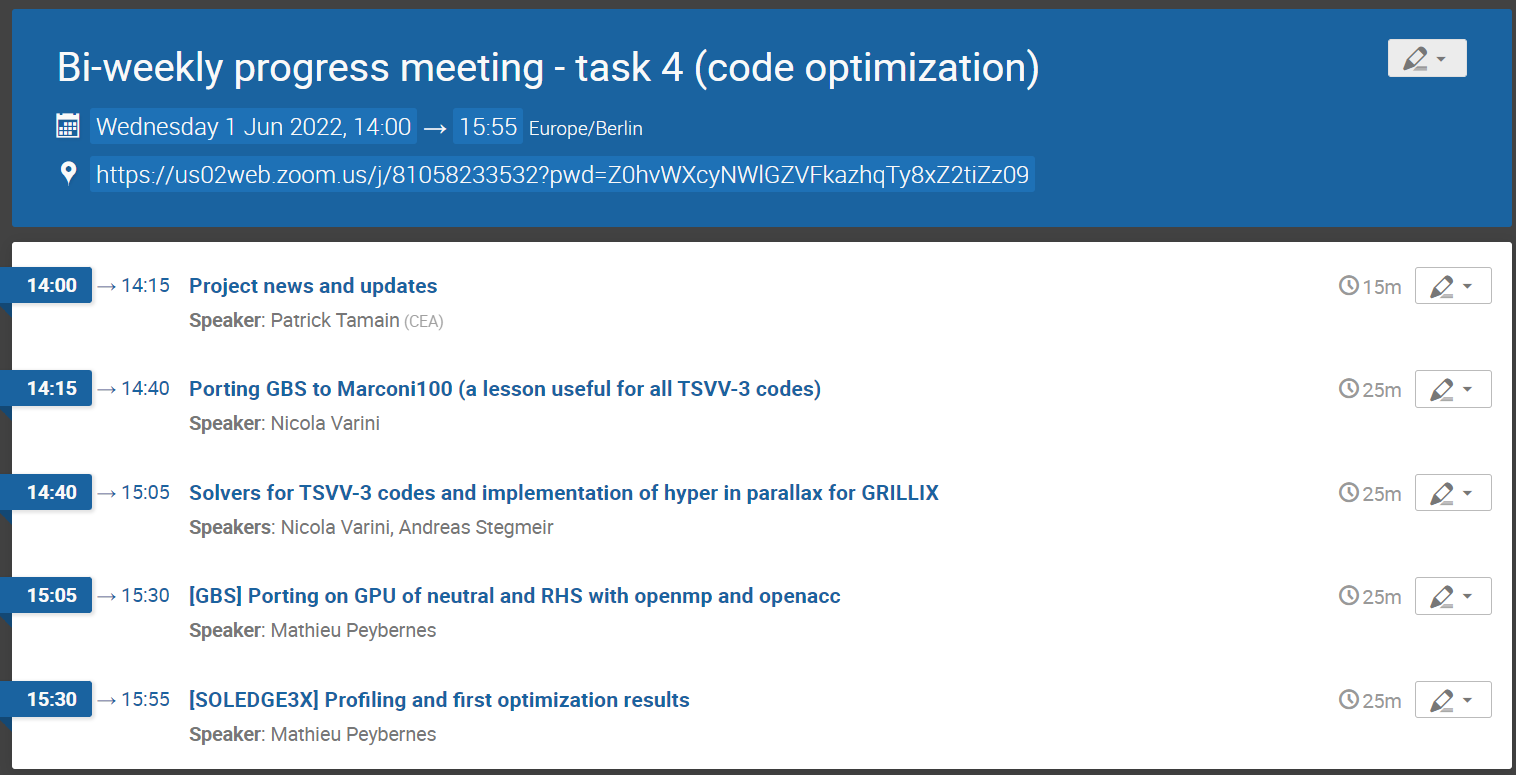 Patrick Tamain | TSVV3 regular advancement meeting – Task 4 | 01/06/2022 | Page 8